Philips AE3405 (1990)
ChatGPT:
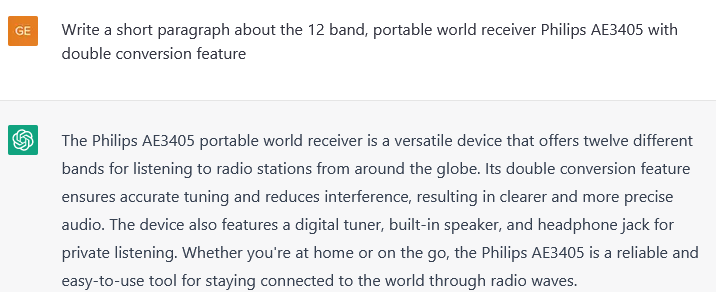 Gerard Tel
LC-Kring maart 2023 om 19.30
1
Wat gaan we doen
Overzicht: Kortegolf, AE, /20 en /23
Dubbelsuper, afstemming
Eindversterker, Brugversterker
Doet-ie het ook?
2
1. Overzicht Kortegolf
Veel Philips toestellen!


Veel ook Tropenband
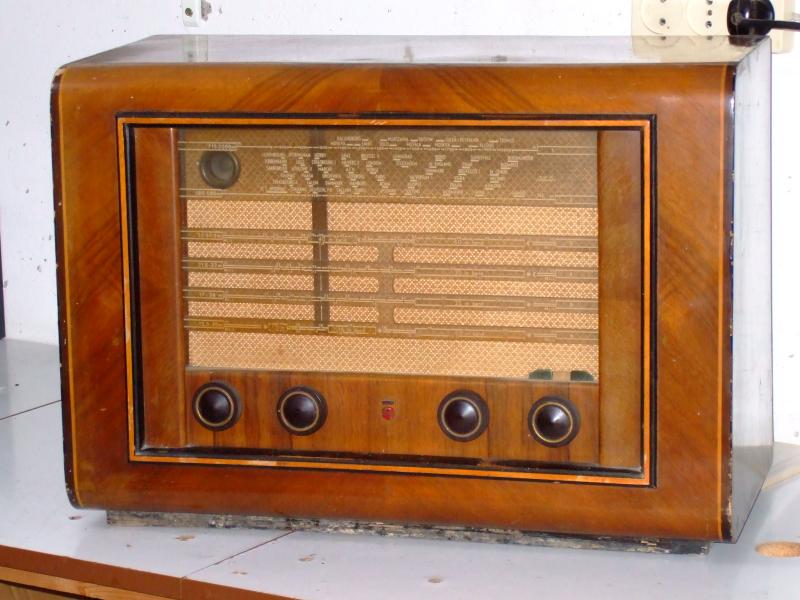 3
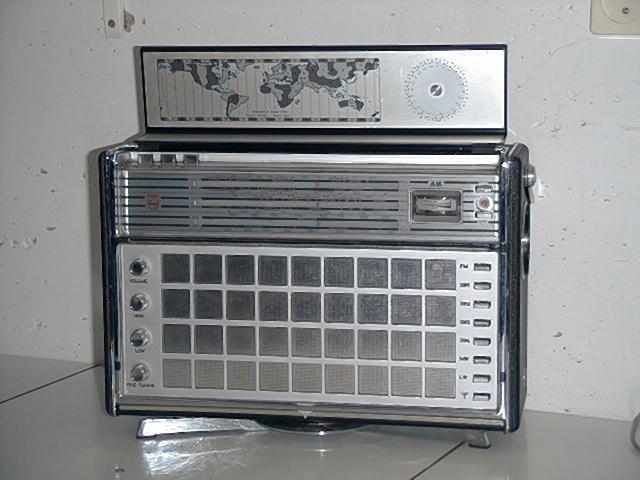 Philips Wereldontvangers
Jaren 40: BX594A
Jaren 50: BX645U
Jaren 60: L6X38T
Jaren 70: 50IC361
Jaren 80: D1875
Jaren 90: AE3405

Digi Communicatie: D2999 / D2935 (1987)
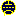 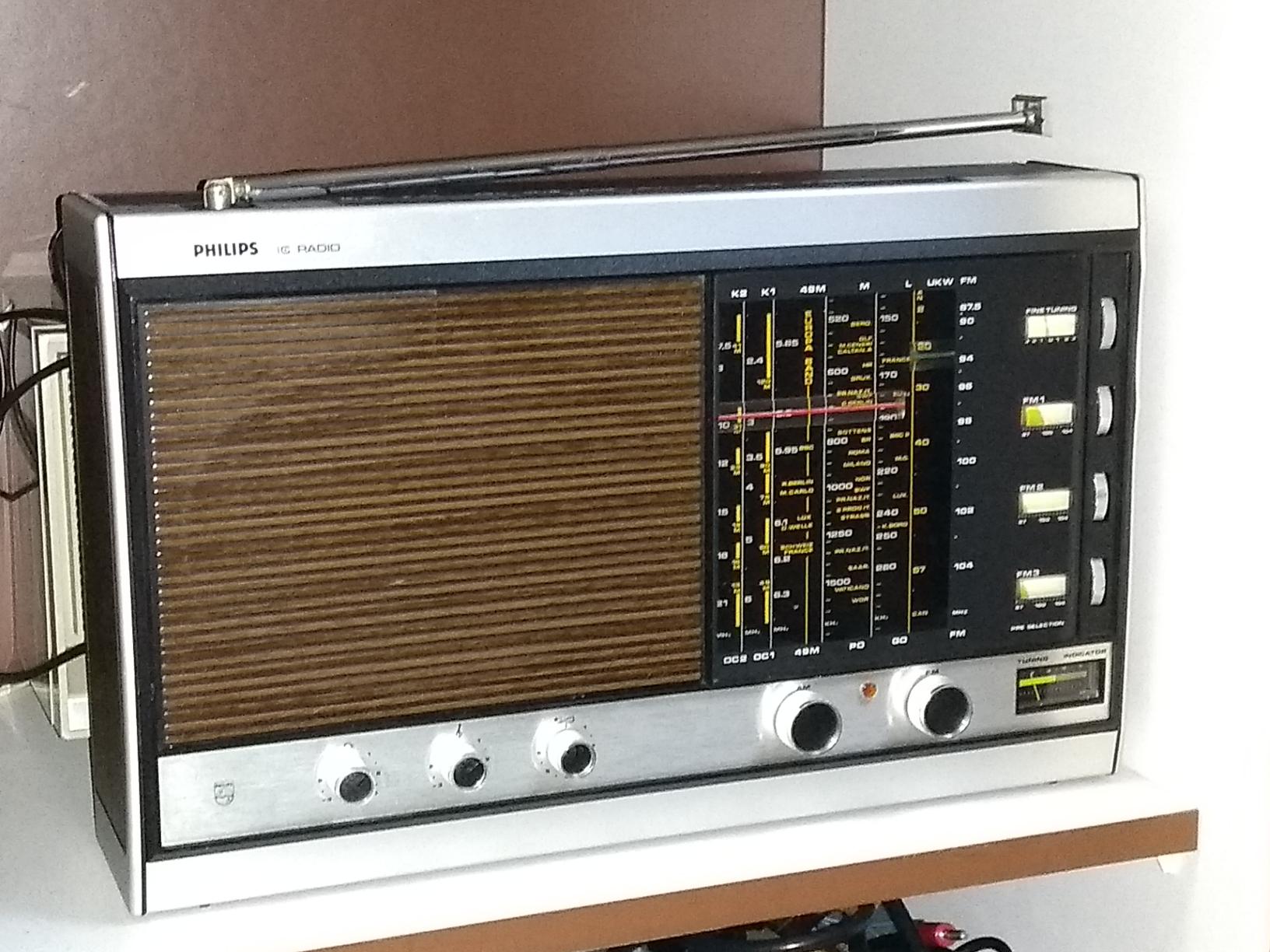 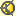 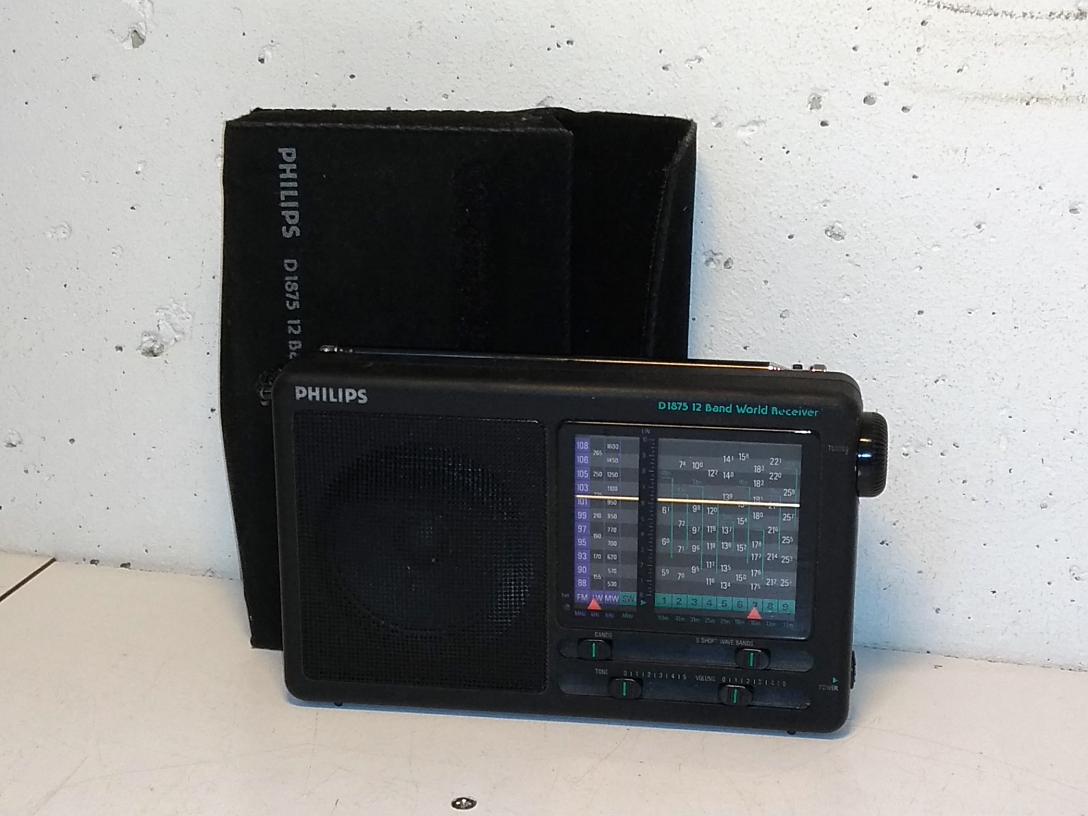 4
Van Sharpie tot Vandaag
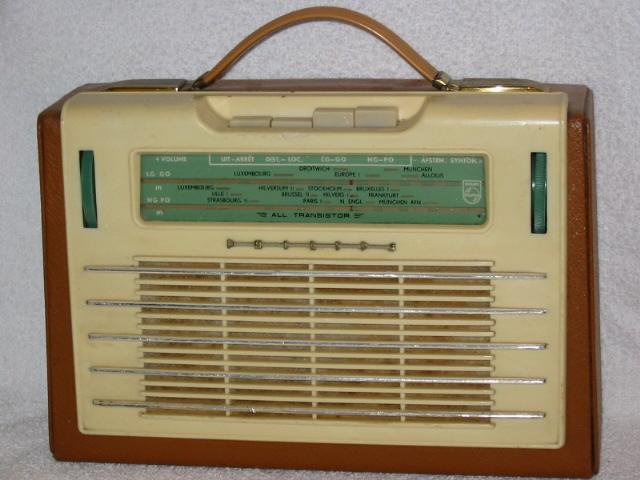 1957: Sharpie


1990: AE3405


2023: TAPR802, FM DAB+ Internet
33 jaar later
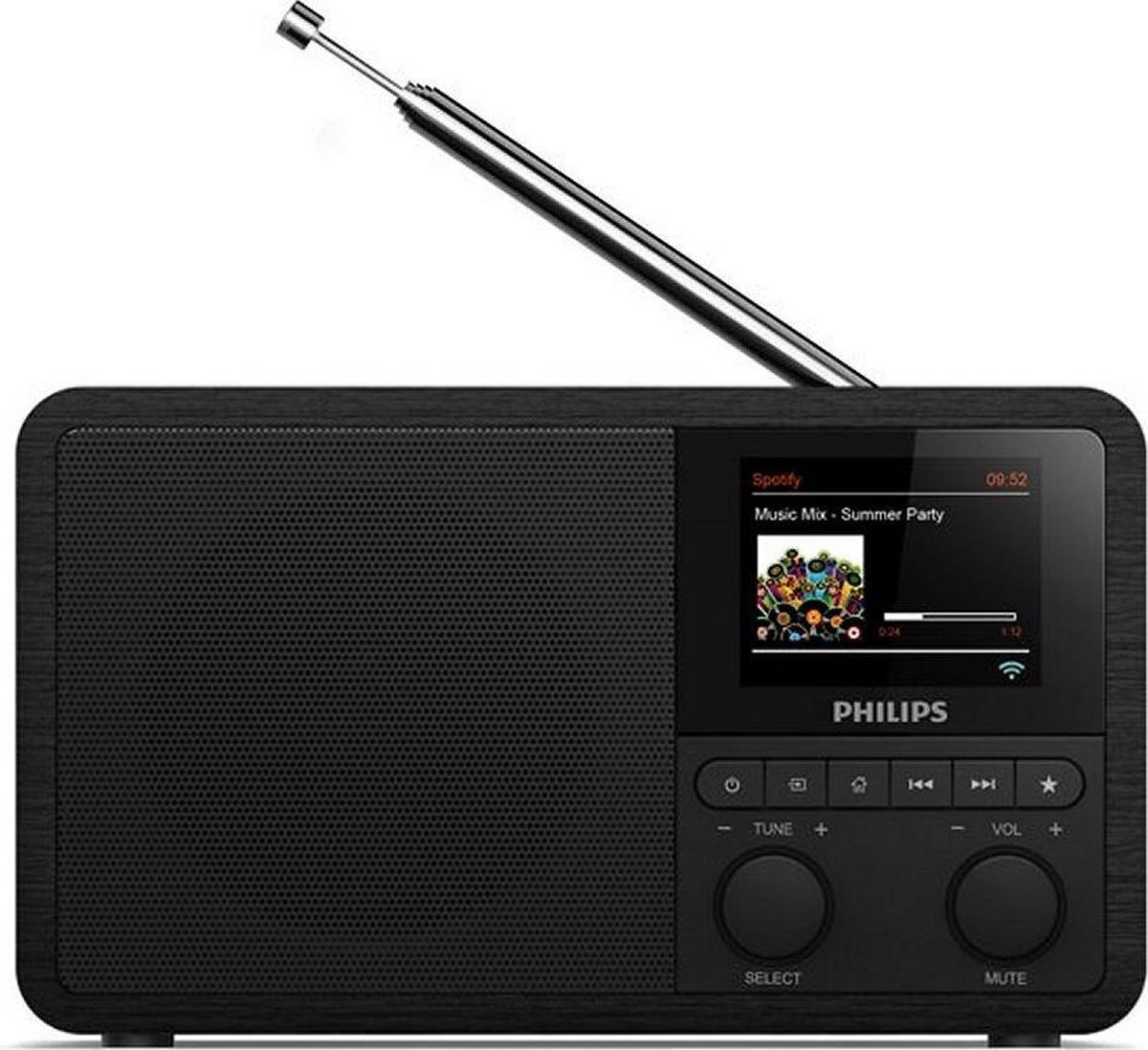 33 jaar later
5
Jaren 90: Omslag naar digitaal
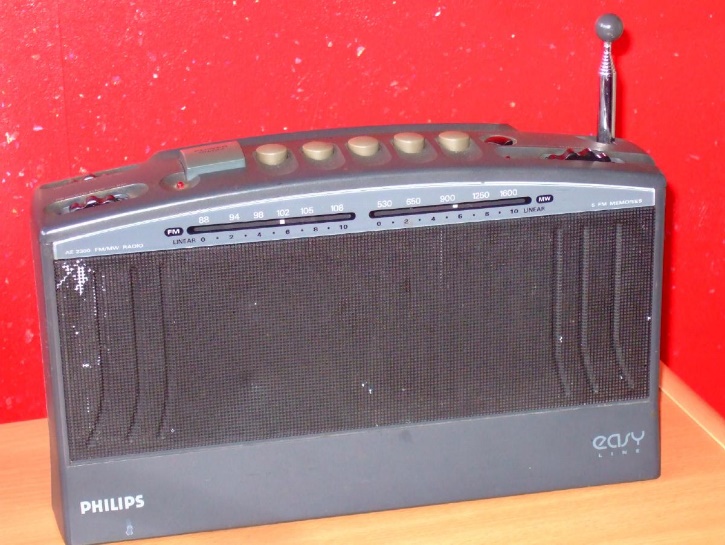 1991: AE2300, AE3405Volledig analoog

1994: AE3625Digi wereld

1999: AE2380Digi keuken
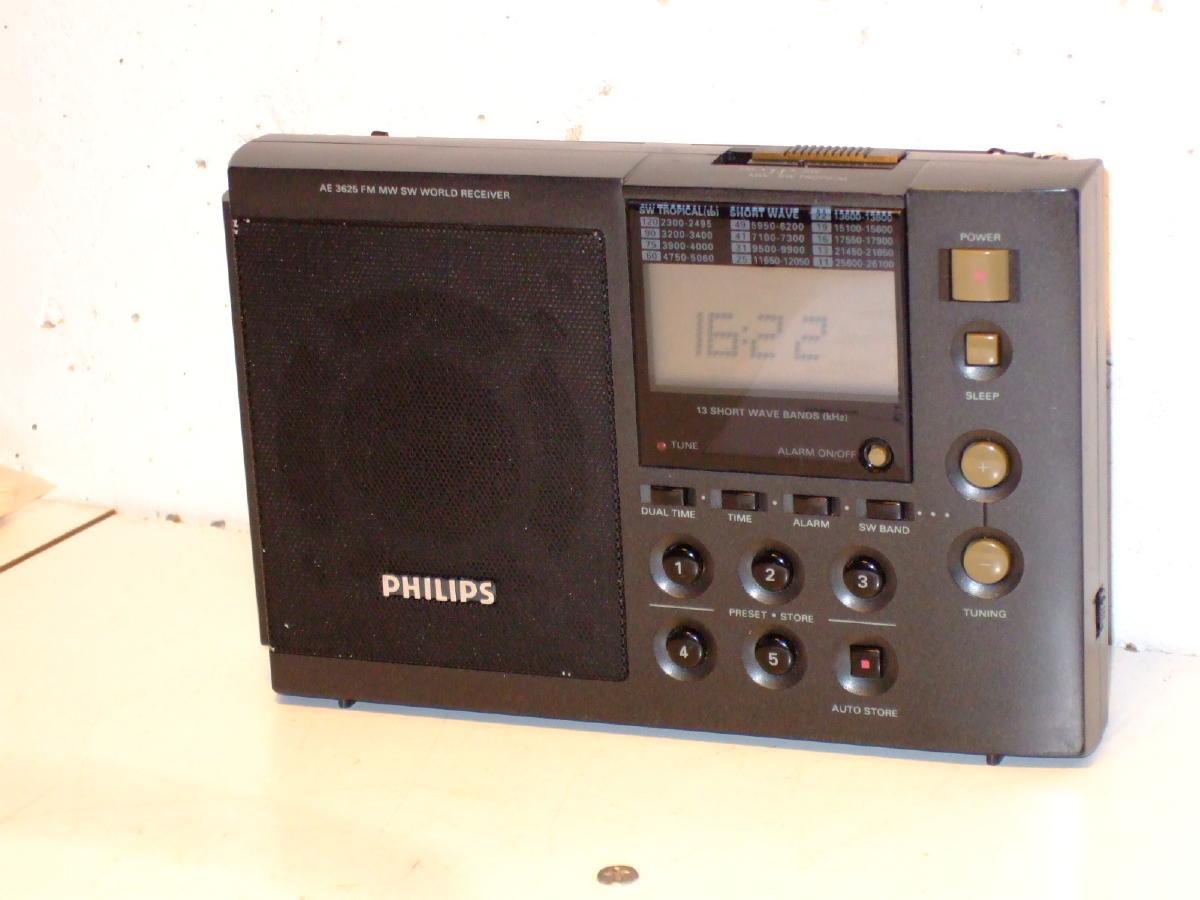 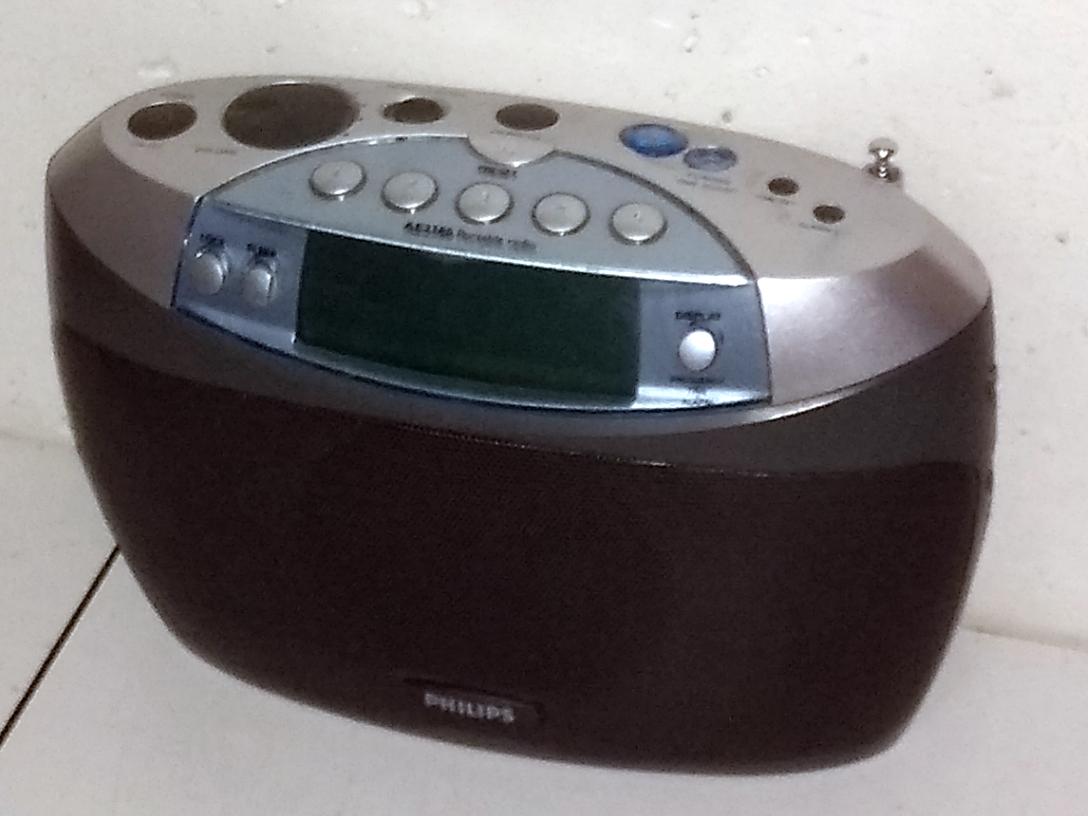 6
Philips AE3405
Twee uitvoeringen /20 (LG) en /23 (Tropen)
1990, ca fl.198, 12 cm, 2xAA, 150mW, 12 band
Dubbelsuper op 9 KG banden
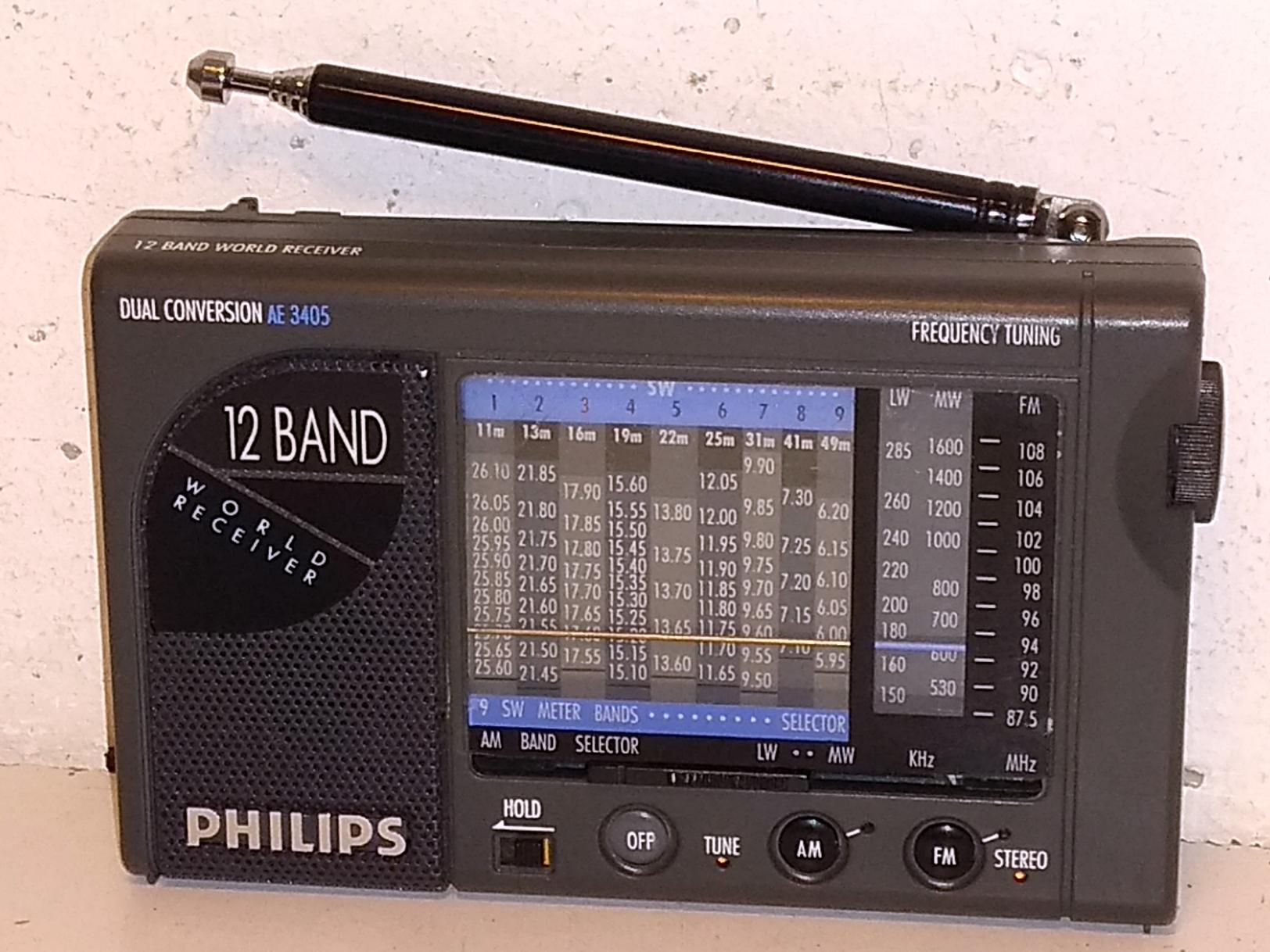 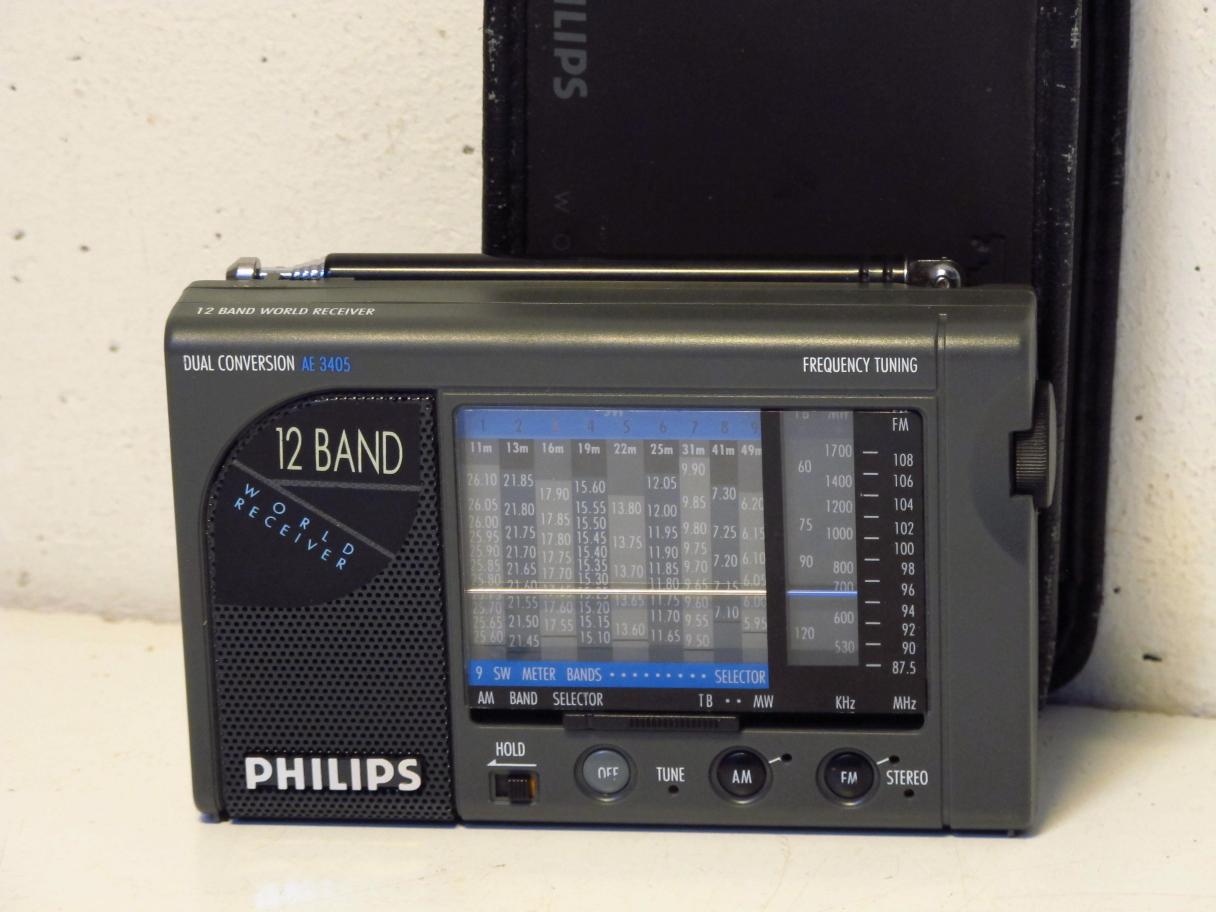 7
Banddekking: Omroepbanden
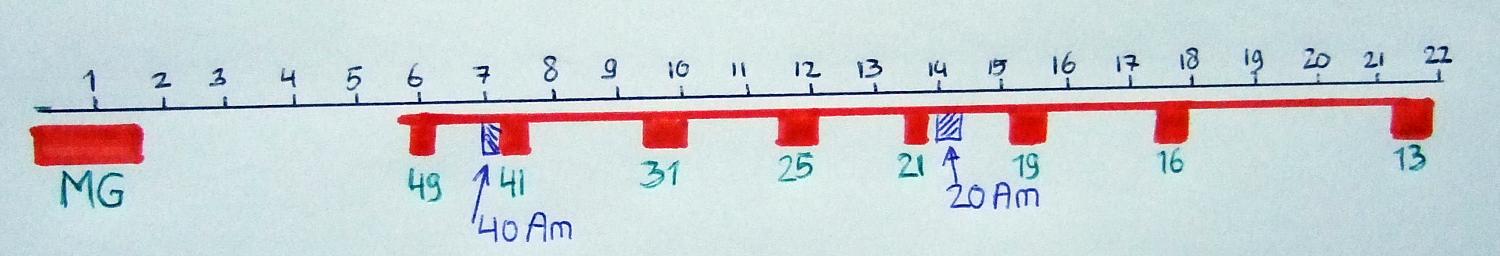 Volledige dekking 
Priegelig afstemmen door veel MHz op band
Buiten omroepbanden meest digitaal of SSB
Alleen omroepbanden
Grundig Satellit heeft beide!
8
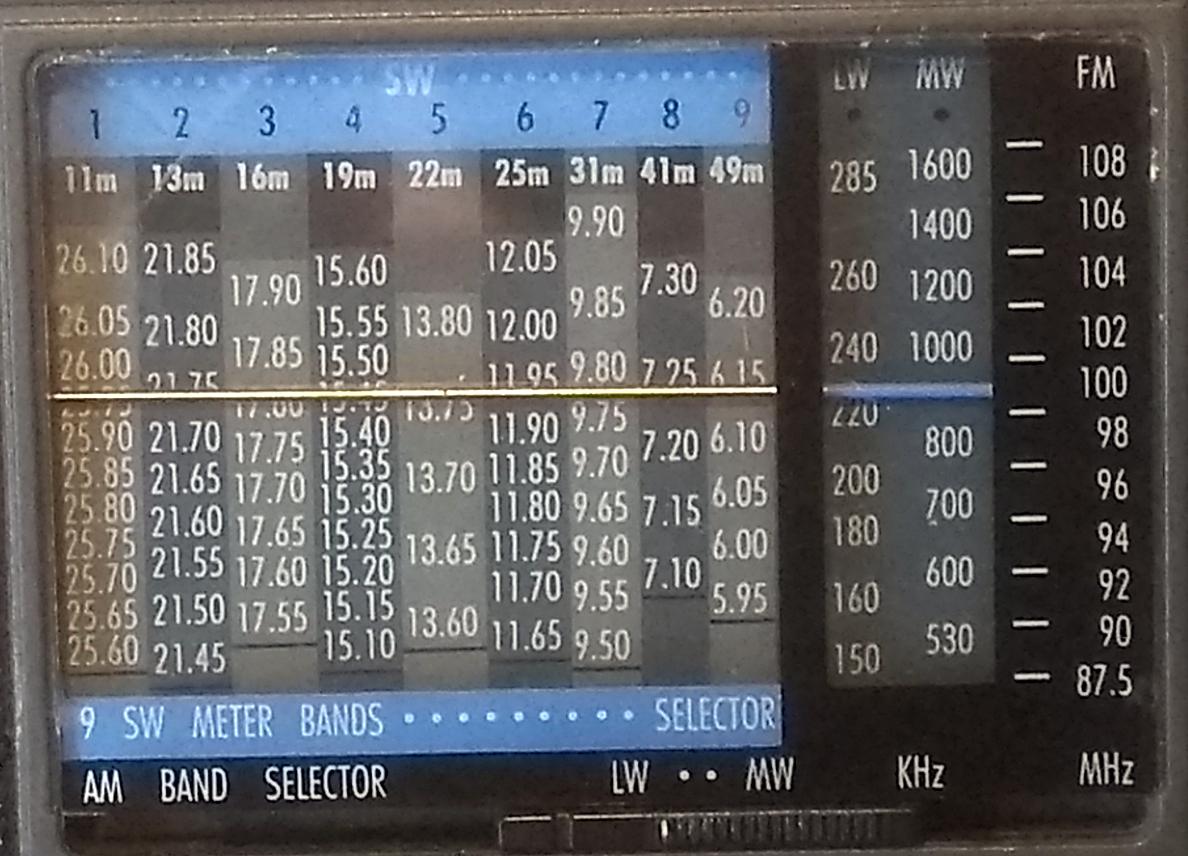 Pech met 41m band
De 41m band is verlegdWanneer precies???

Ooit:
Amateurs 7000-7100
Omroep 7100-7300
Tegenwoordig:
Amateurs 7000-7200
Omroep 7200-7600
9
2. Dubbelsuper
Wat is een super, dubbelsuper
Afstemmen 1e of 2e Oscillator
10
Super: Mengen naar Middenfrequent
Versterken/Detectie op Vaste frequentie
Middenfrequentie: 455kHz (meestal)
Conversie: station op 1215kHz,zet Oscillator op 1215 + 455 = 1670kHz
Met afstemmen moet je oscillator bijregelen!!
Verschil blijft 455
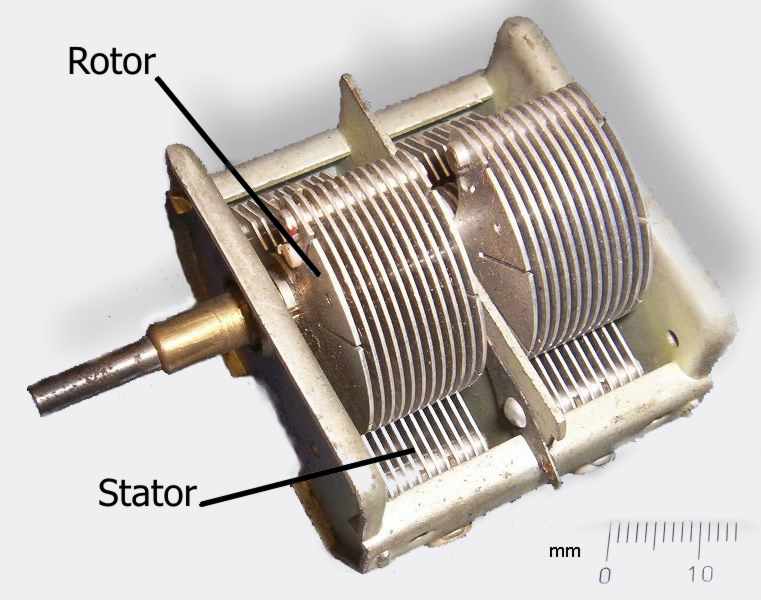 11
Super is fantastisch!
Vrijwel alle radio’s & TVs vanaf 1930
Afstemmen: dubbele draaico (ant/osc)met wijzer als indicatie


Wat is het grootste nadeelof beperking van dit idee?
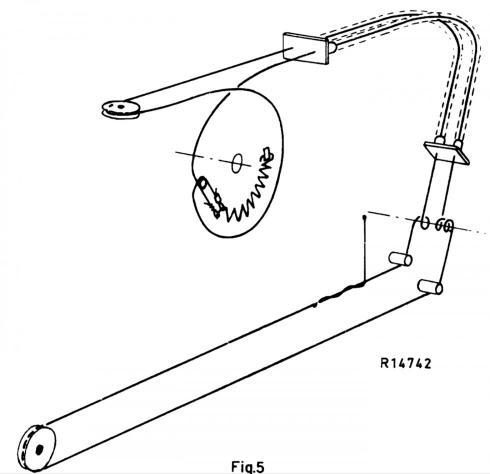 12
Nadeel van Super-principe
Mechanische indicatie is heel onnauwkeurig
Bv bij AE3405: getal op schaal ca 30kHz hoger

Er is mogelijkheid van spiegelontvangst
13
Spiegelfrequentie naast 6020
Zender fosc + 455 = 6930 mengt ook naar 455
Antennekring weinig selectief
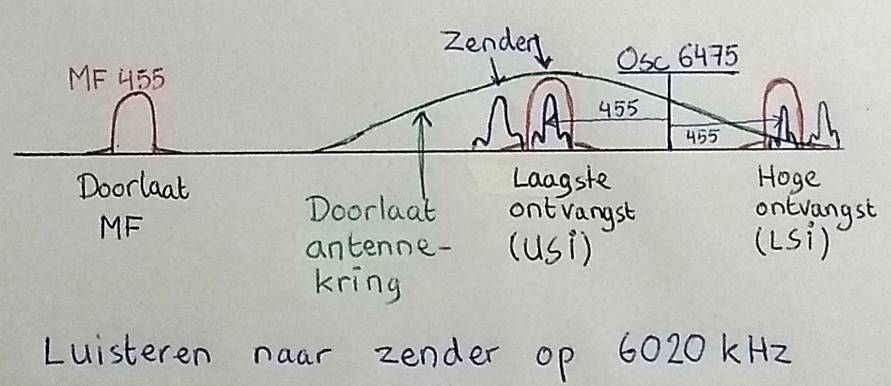 14
Spiegels zijn geen probleem op KG!
Je beluistert met AE3405 omroepstation
Spiegelfrequentie valt buiten omroepband:zit meestal niets of zwakke zender!

Wel bij DX-en naar zwakke utilities:Soms spiegel in omroepband 

Spiegels zijn kleinste probleem …maar wel het makkelijkst op te lossen
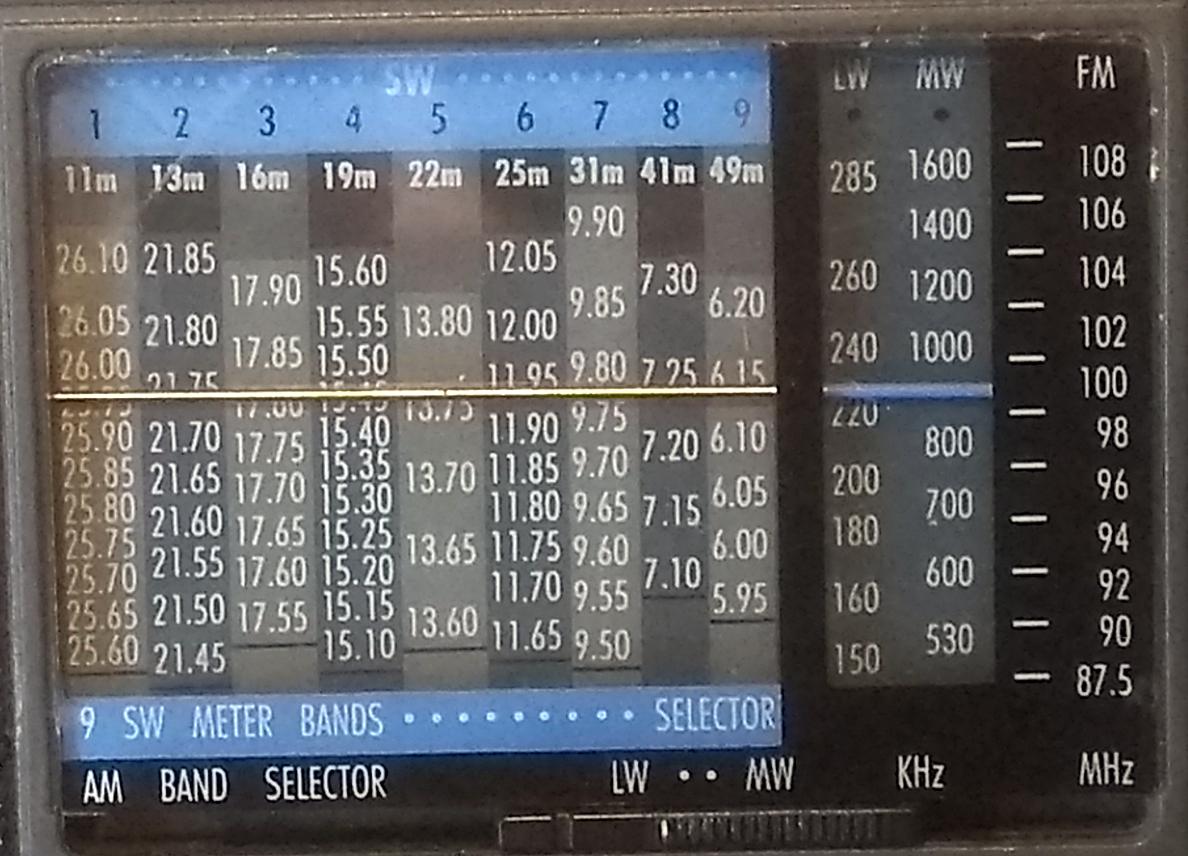 15
Keuze van MF, Jongensradio 2
Lage MF: makkelijker selectieve cascade
Hoge MF: betere spiegelonderdrukking
MF = 50x bandbreedte
AM: breedte 9kHz, MF 455kHz
FM: breedte 200kHz, MF 10,7 MHz

Mooist: Selectiviteit van lage MF en spiegelonderdrukking van hoge MF!!
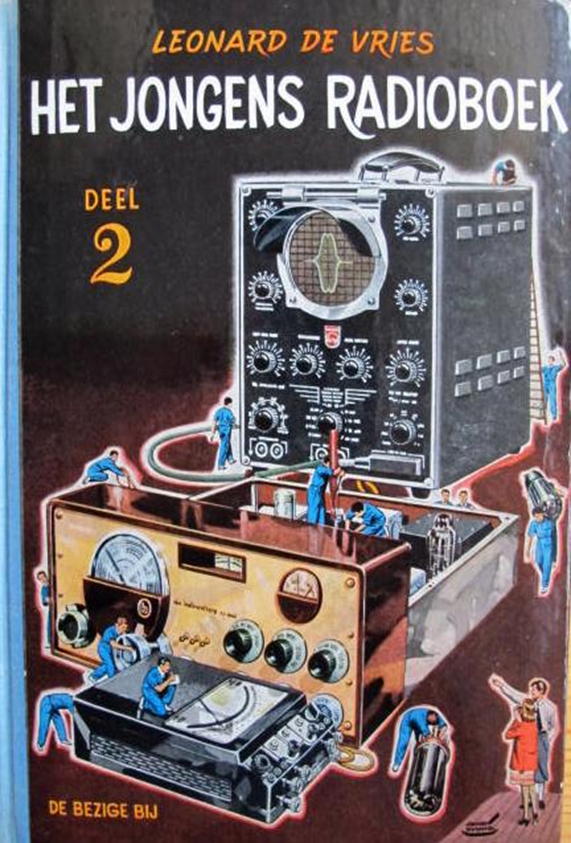 16
Dubbelsuper: Selectiviteit
Hoge m1: onderdrukt Spiegel (veraf select)
Lage m2: kanaalscheiding (nabij select)
Filter op m1 moet m1+2m2 blokkeren(secundaire spiegel)


De kleine Dubbel Super Quiz
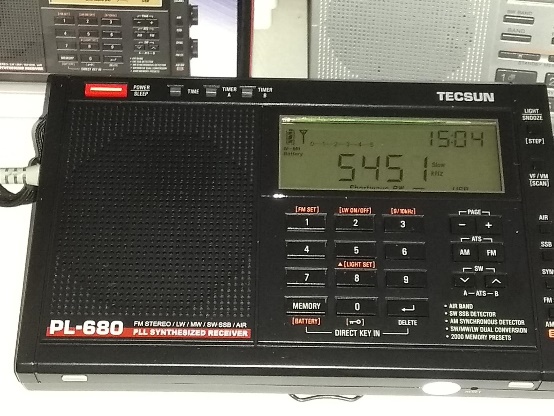 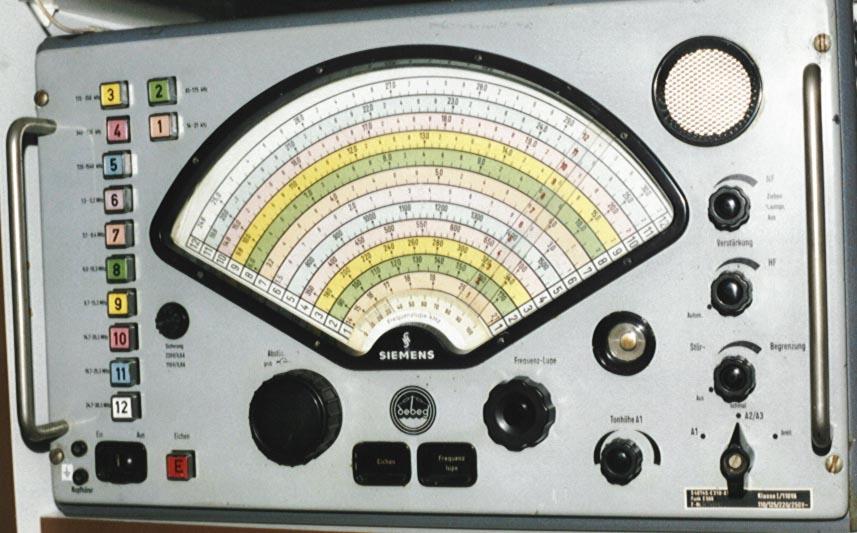 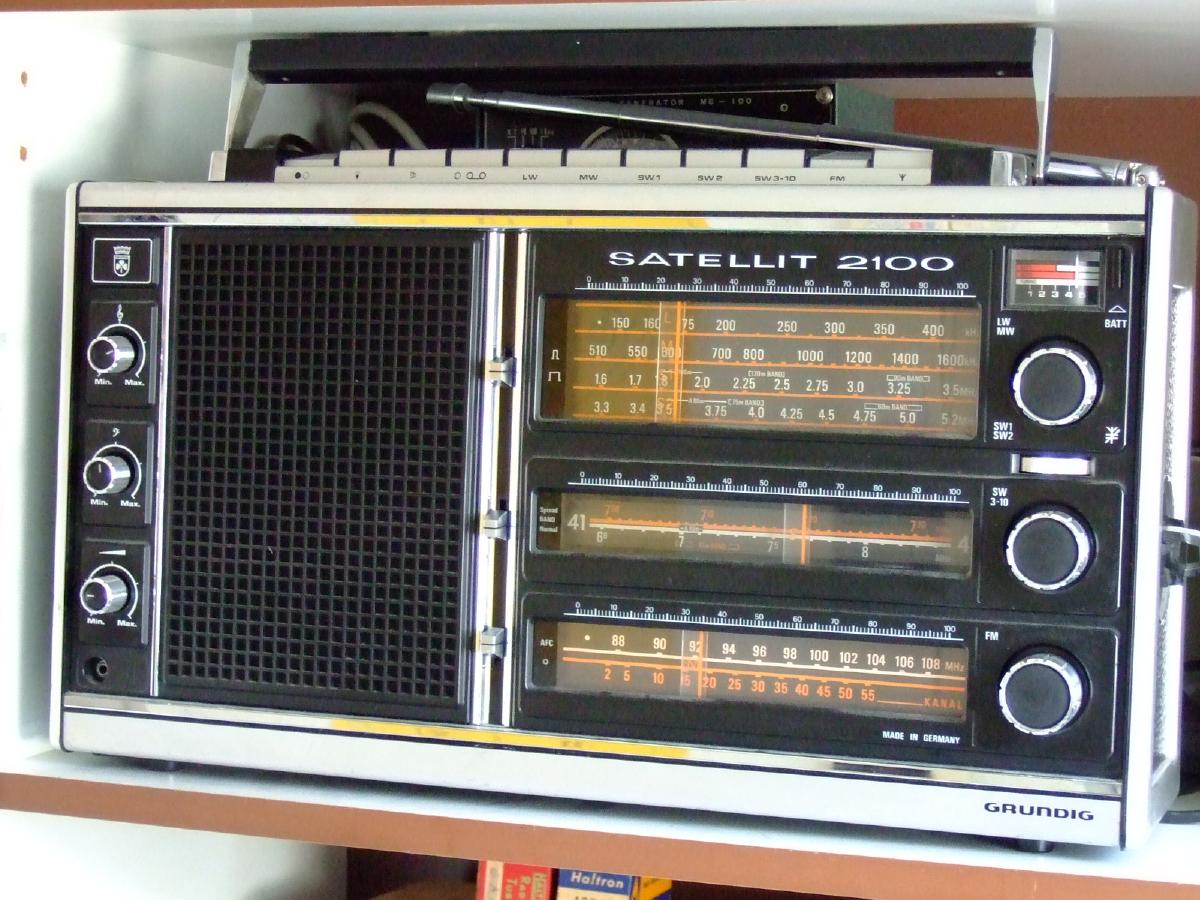 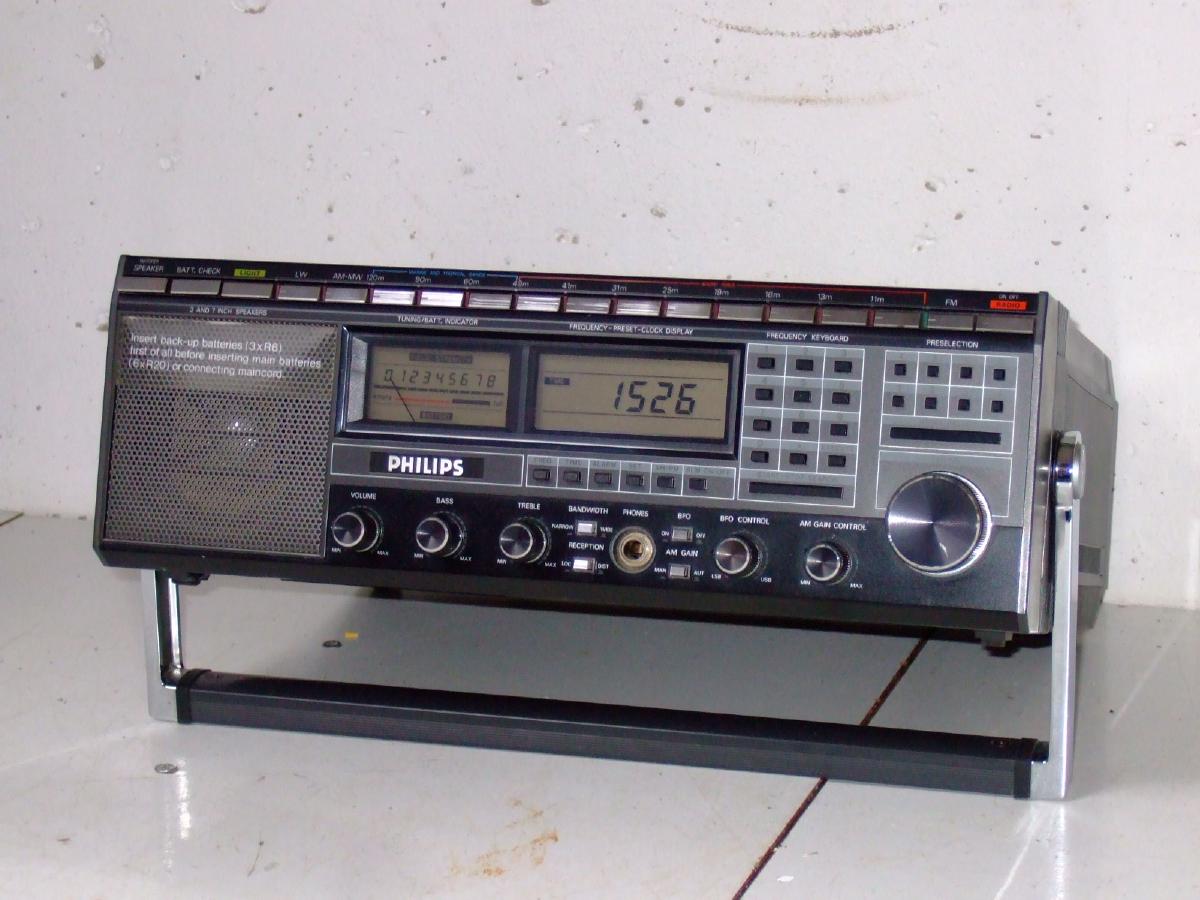 17
Doel Antenne-, 1e en 2e filtering
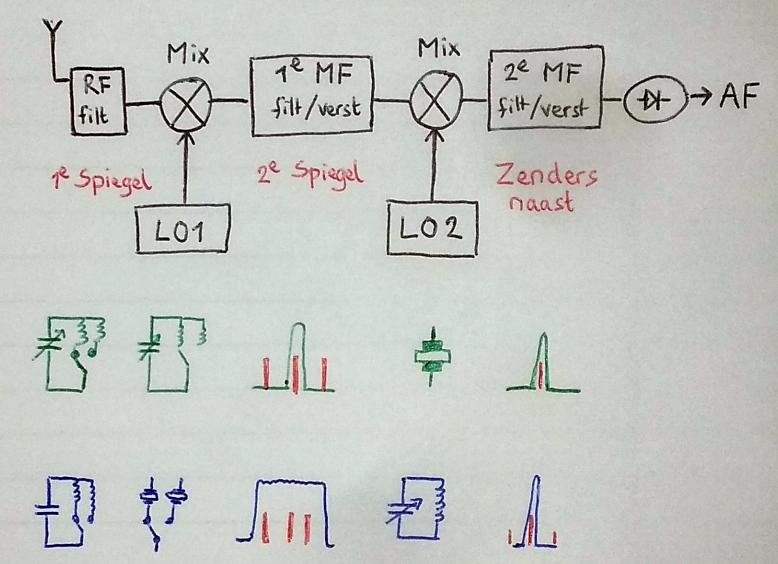 18
Afstemmen met 1e of 2e oscillator
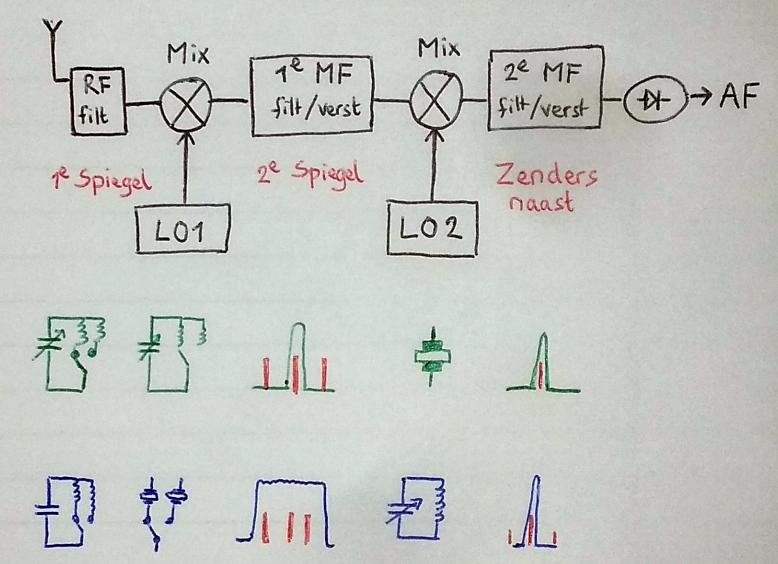 19
Met 2e Osc wordt niet veel gedaan
Nadeel
Stoorsignalen in 1e MF: Overload bij afstemmen met 2e LODe eerste MF versterkt een breed freq gebied
Voordeel
Hogere nauwkeurigheid: 1e mix met kristal
Alleen 2e mix en MF afregelen
20
Welk systeem is gebruikt?
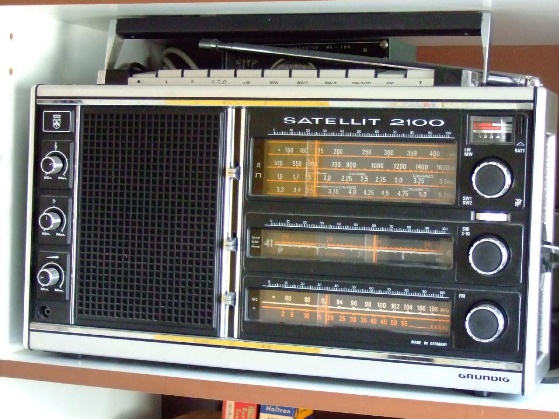 Grundig Satellit 2100
1e LO, MF1 is 2000kHz
Siemens Debeg (1957)
Hoofdafstemming op 1e LO, MF1 is 1080-1180kHz
Fijnafstemming op 2e LO, MF2 is 100kHz
Philips D2999/D2935
1e LO, PLL, 1e MF is 55000kHz
Sony SW-7600 (1990)
2e LO, 1e MF is 10700kHz
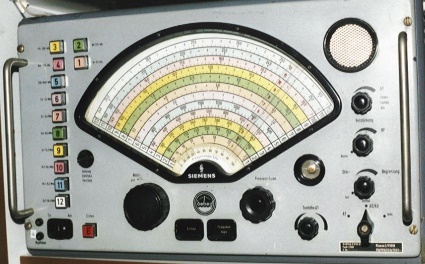 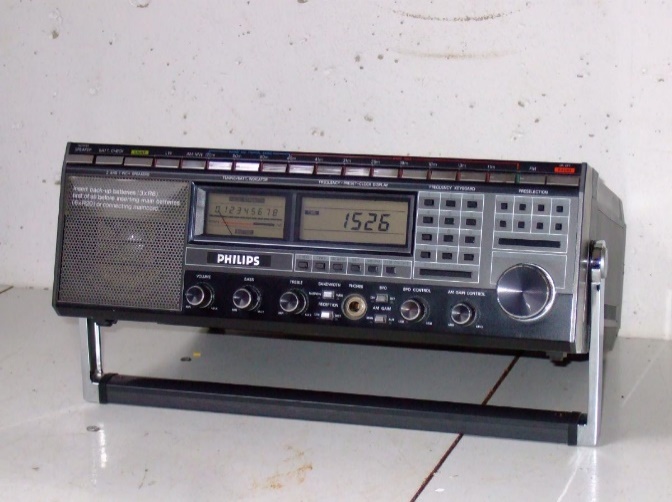 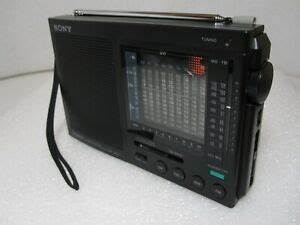 21
Hoe kom je er achter?
Welke osc wordt afgestemd in de AE3405?
Kijk op Internet 
Bestudeer schema/docu
Proefje/Kenmerk?
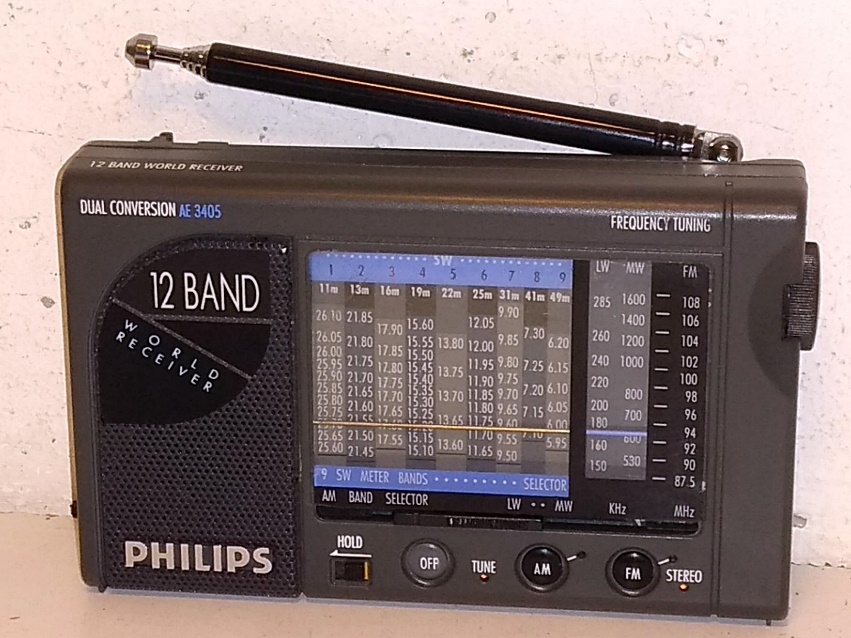 22
Hoe kom je er achter?
Welke osc wordt afgestemd in de AE3405?
Kijk op Internet:  Daar staat veel op, maar soms moet je het wel even controleren!
Bestudeer schema/docu:  Als je het hebten het begrijpt…
Proefje/Kenmerk?
Oscillatorproef
Bandbereik
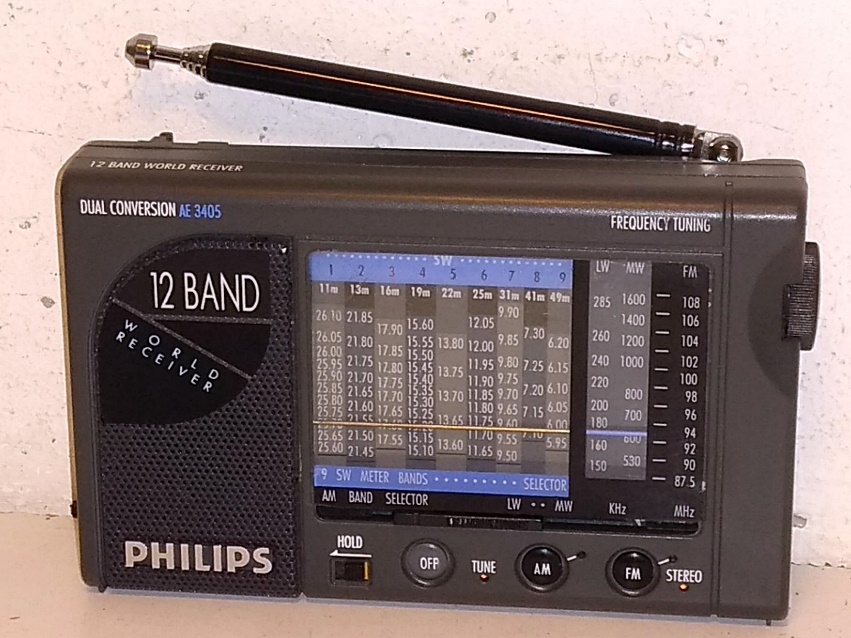 23
Alle banden even lang
Bij 2e oscillator: afstembereik allemaal gelijk
Sony SW7601 (1990)
Elke band is 650kHz

Behalve TB: 2200-4200
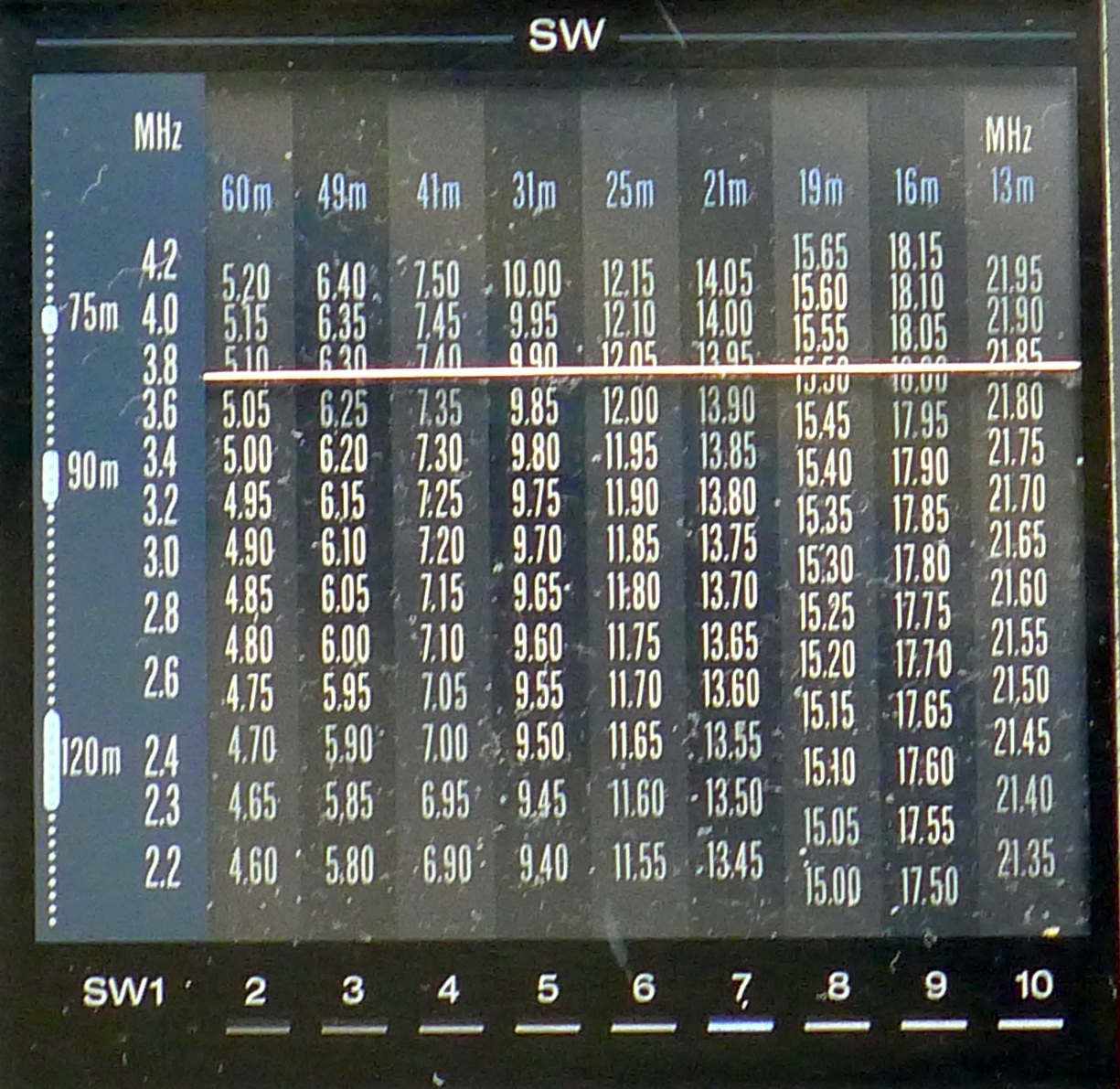 24
Schema van Sony Frontend
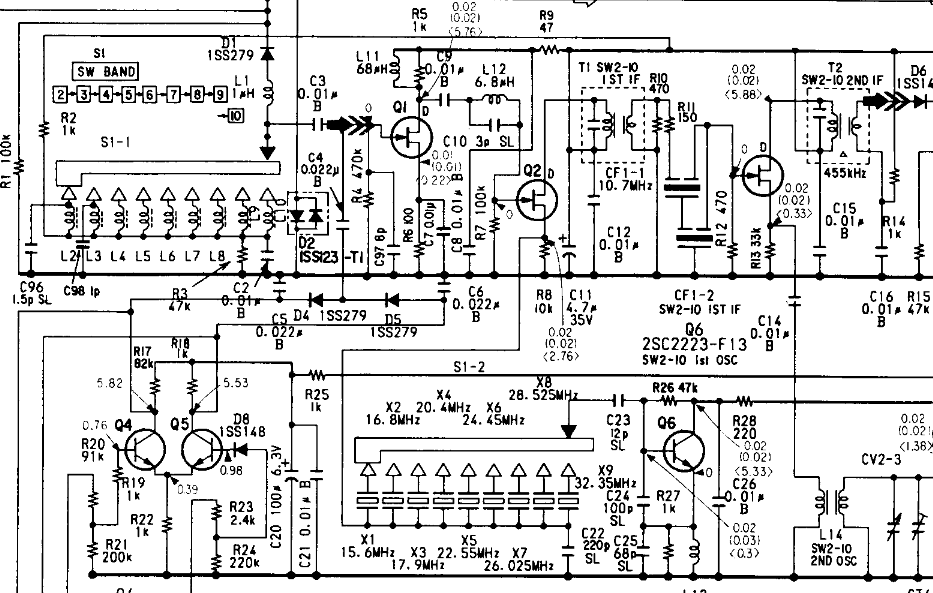 25
Banden van Philips AE3405
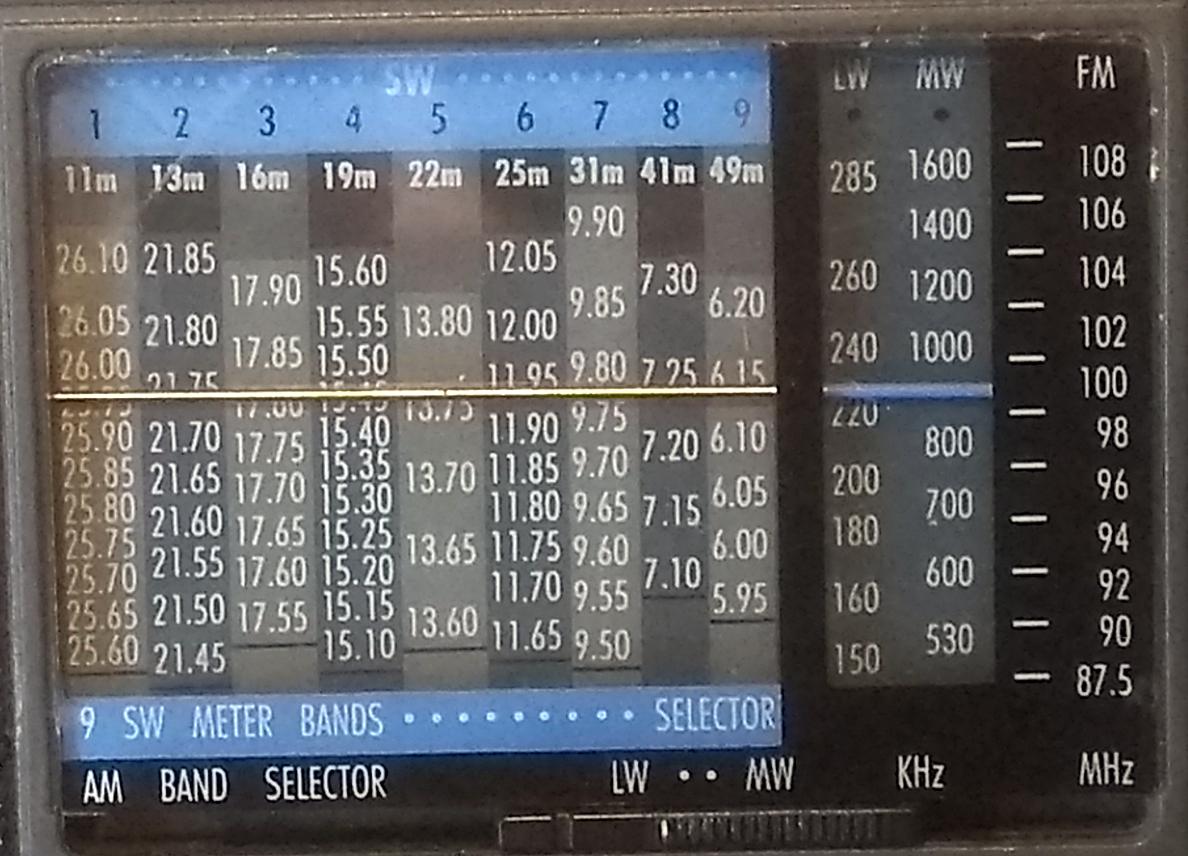 49m: 300
41m: 250
19m: 500
11m: 500


Conclusie: Afstemming op 1e oscillator!
26
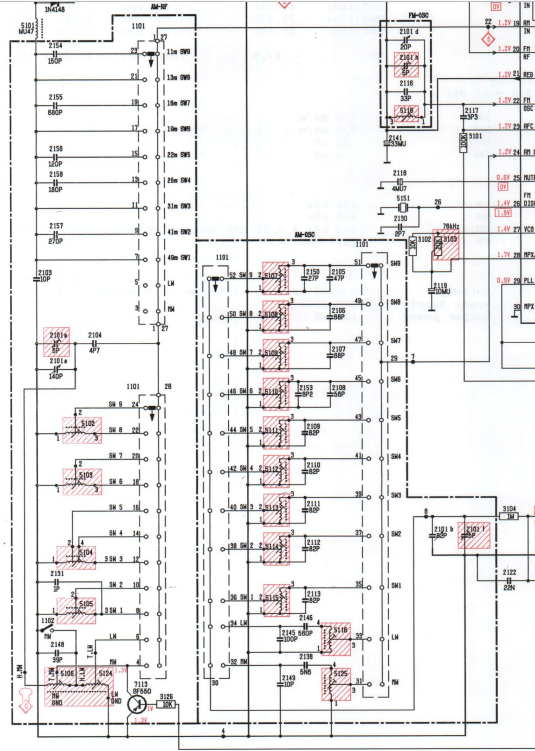 HF-Kringen
Antenne
LC-Kring
Vast
1e Osc
LC-Kring
Variabel C2101b
IC: DXA12381 (rechtsboven)
MF2 is 468
27
Oscillatorproef
Hoera, proefjes!
Zet AE3405 op 49m, LO1 ligt rond 10500
Zet Tecsun op 10500 USB
Afstemmen Philips: fluit in Tecsun wisselend

Zet Tecsun op 4995, hoor LO2
Afstemmen Philips: fluit blijft
(Moet zijn: 4988 = 4520 + 468)
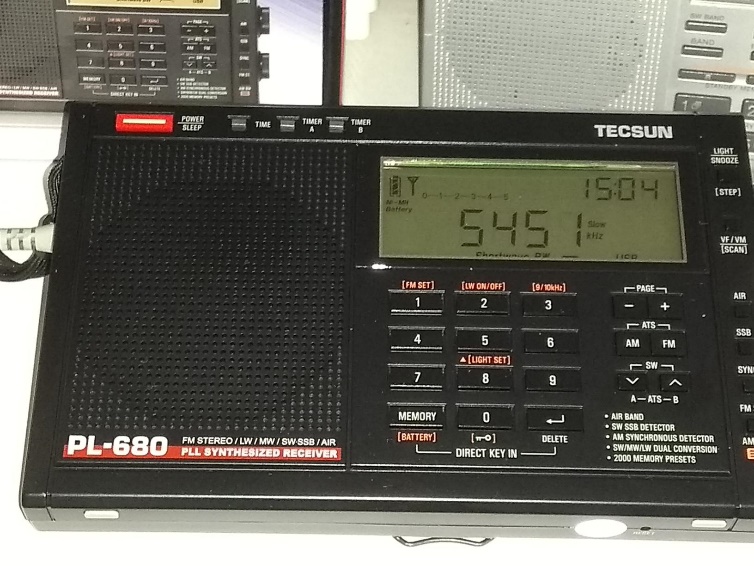 28
3. Brugversterker
AE3405 werkt op 2x AA batterij: 2,4 – 3,0 V
Speaker impedantie Z
Max vermogen SEPP: V2/8Z
Max vermogen Brug: V2/2Z
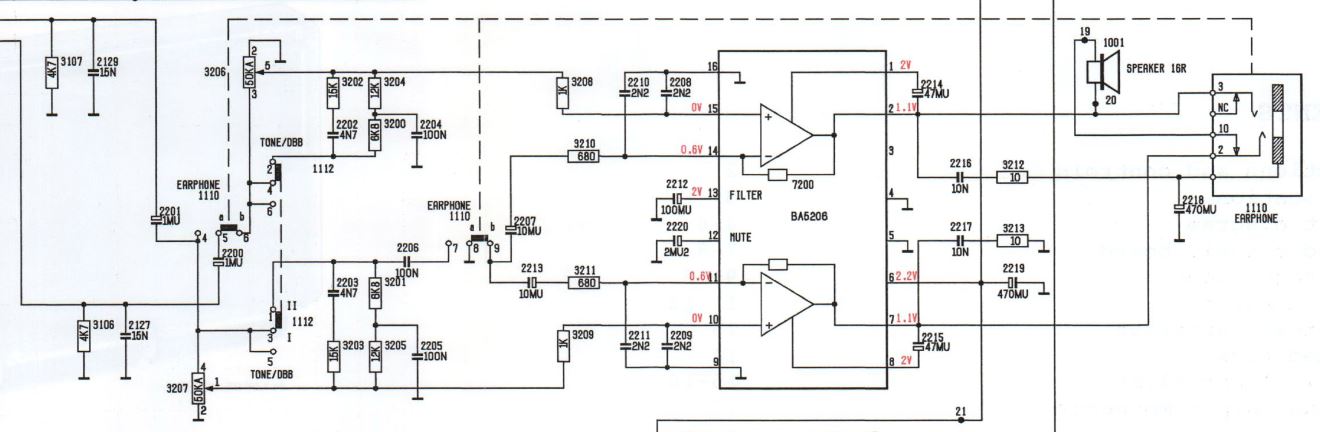 29
Vermogen van de Totempaal (sinus)
Speaker ziet wissel- spanning op L
Vermogen van AC?
Vcc
L
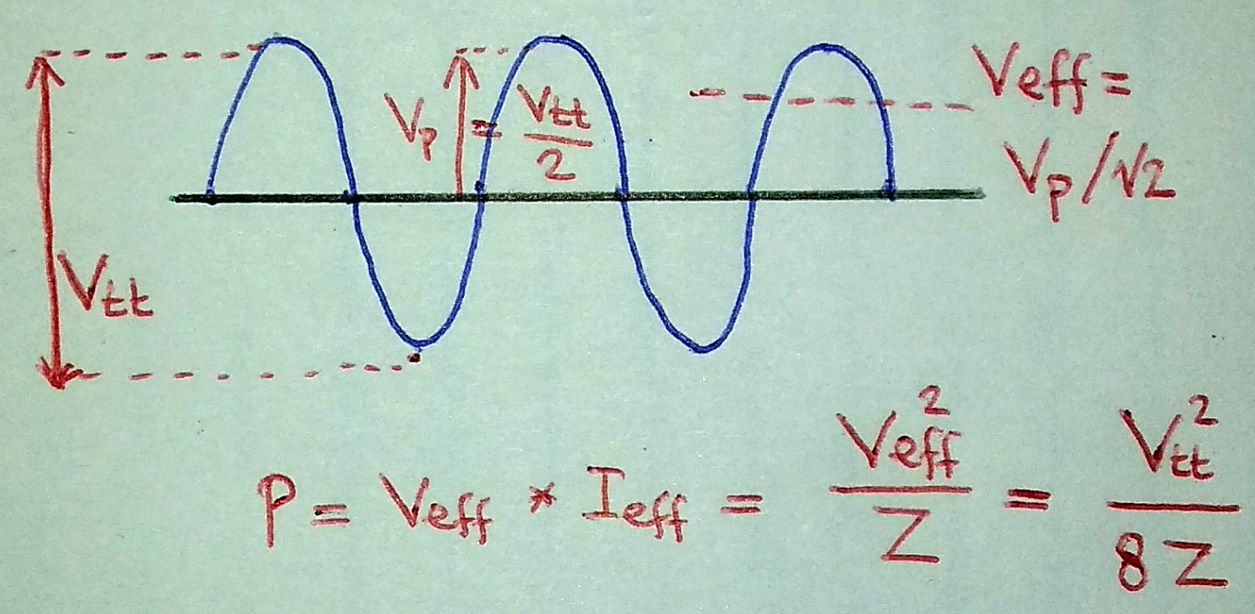 0V
Betere Vcc/P (4x): Brugversterker
Twee totempalen in tegenfase
LS ziet Vcc niet als Vtt maar als Vpiek
Veff = Vpiek/√2
Pmax = Vcc2 / 2Z

Iets lager dan Vcc ivm drempel
Vcc
0V
Eindversterking in de AE3405
AE3405 werkt op 2x AA batterij: 2,4 – 3,0 V
Versterker IC: BA5206
Walkman-IC, werkt vanaf 1,8V (tot 4,5V)
SMD 4x10mm, 16Ω, 64mW
Omschakelen op luidspreker
Brugversterker
Luidspreker 16Ω (belast beide PP met 8Ω !!)
Vermogen ca. 150mW  (in 3cm speaker)
32
Schema van eindversterking
Omschakeling in telefoonplug
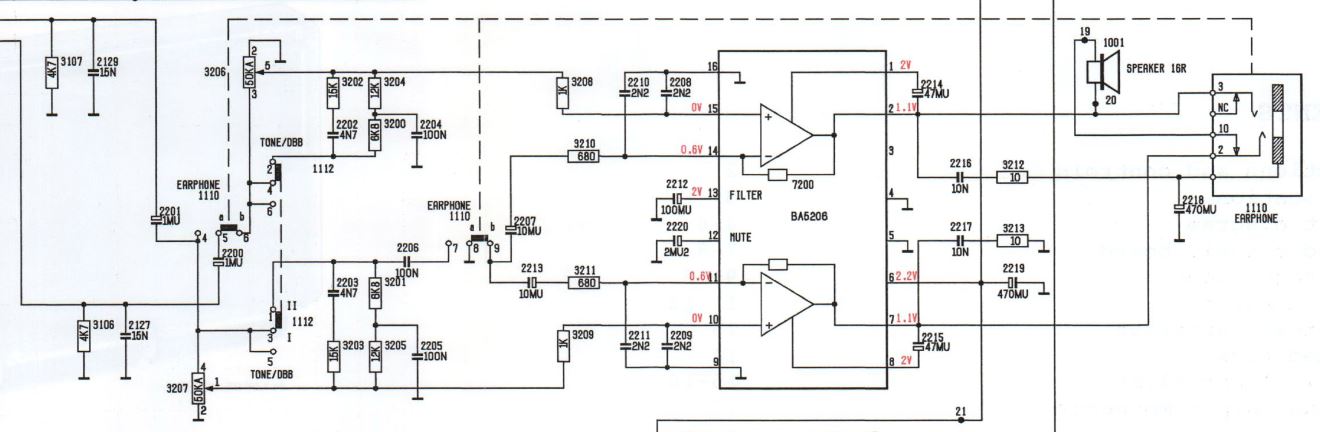 33
De 3cm Luidspreker
Tandwiel-afstemming
34
De Minispoeltjes
35
4. Luisteren en Conclusies
Versie /37 (uit Hong Kong)
Wat willen jullie horen
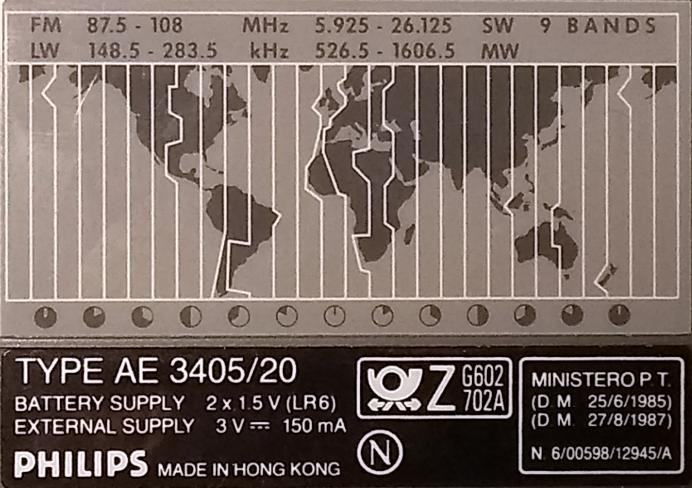 36
Het kan altijd nog beter!
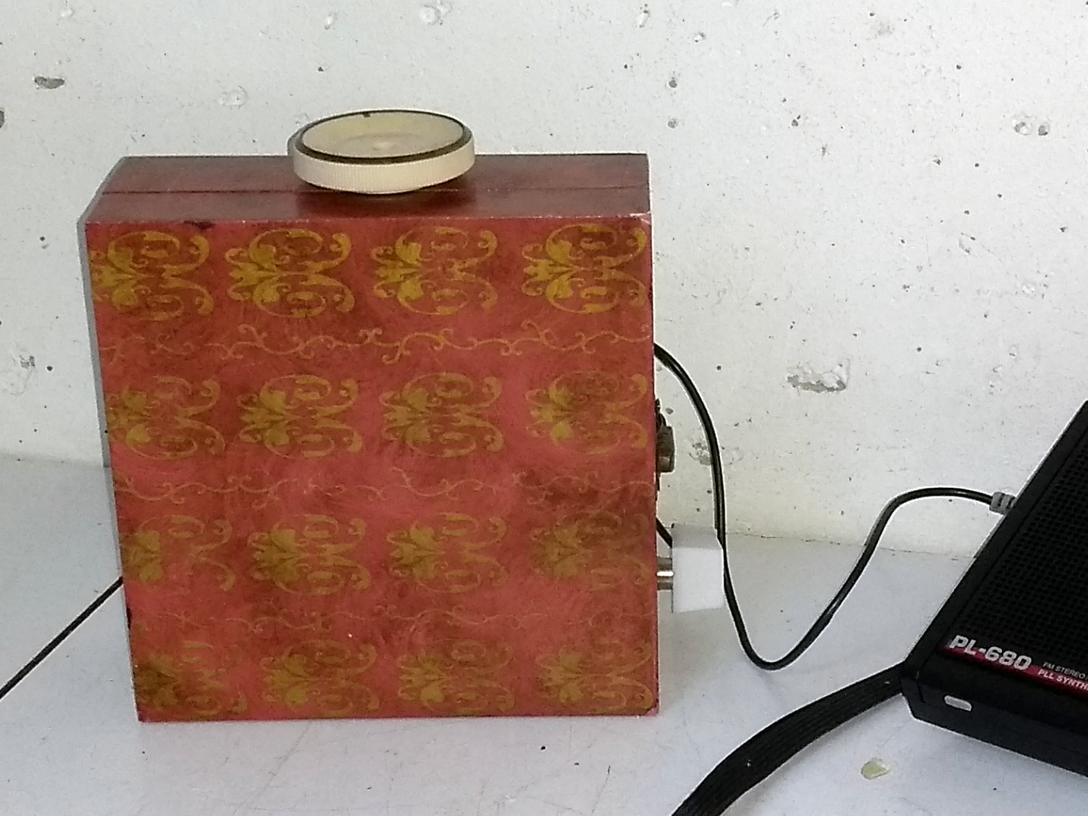 Aansluiten externe KG antenne
Een extra 3.5mm plug nodig, E3 
Koptelefoonsnoer als antenne
Walkmans hadden dit in 1990
Joggen/lopen met radio op zak
Voorkeuze op FM
AE2300 (1990) Easy Line
Digitale frequentie
Supertech WR-30 (2006)
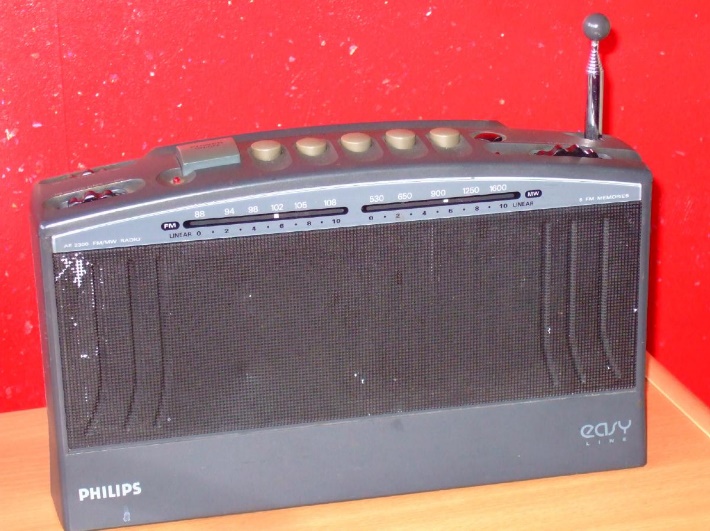 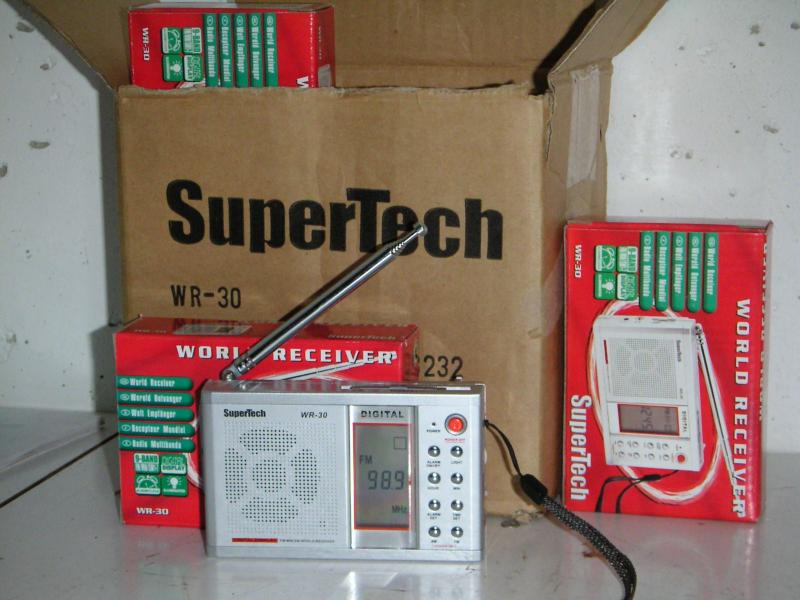 37
Meenemen / Tonen
Sharpie, D2825, AE3405
E3
AE2300
Tecsun PL680
Grundig Satellit 2100
38